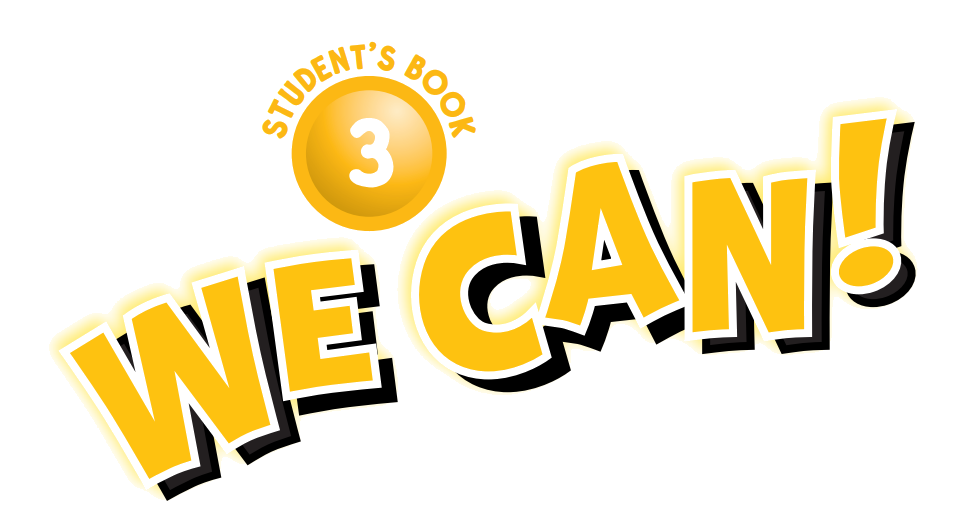 Head, shoulders action chant
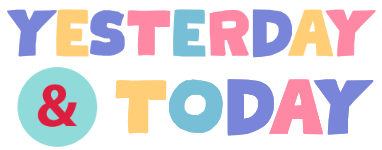 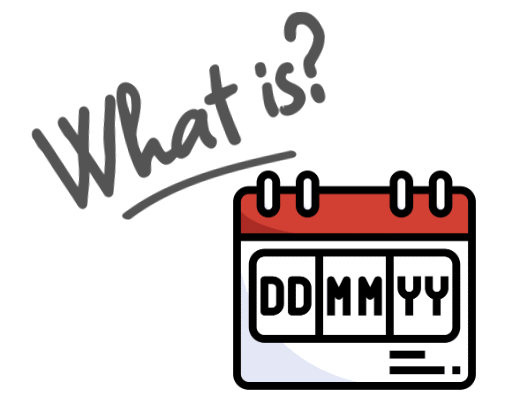 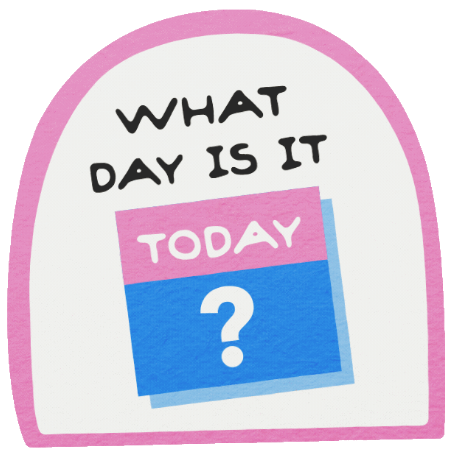 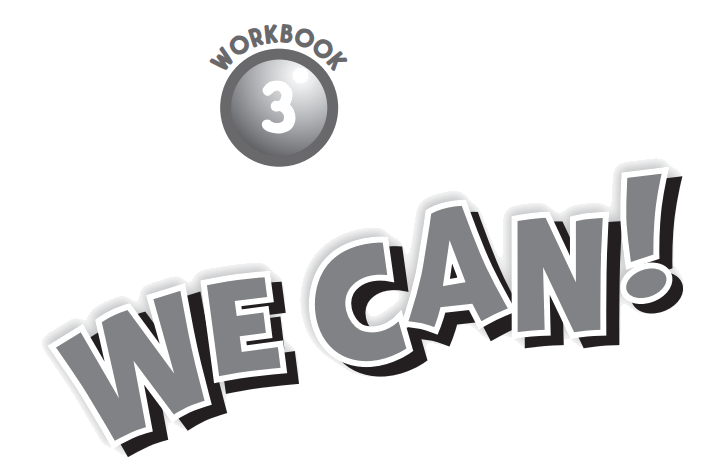 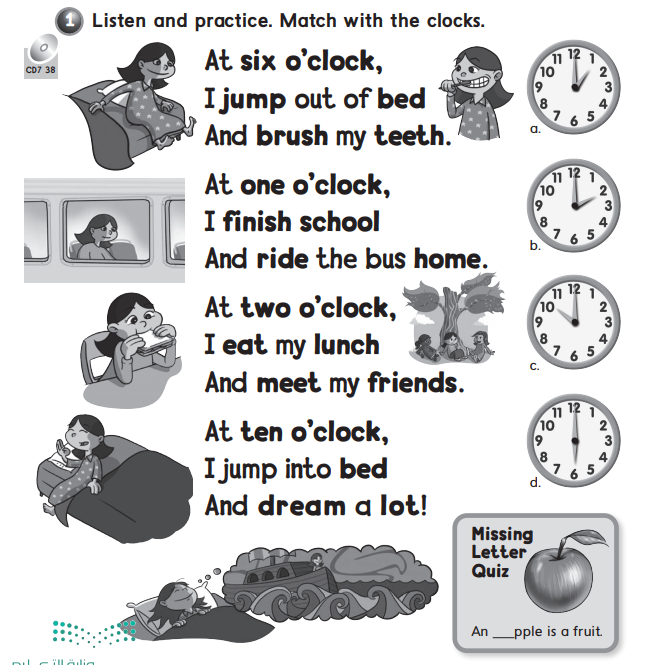 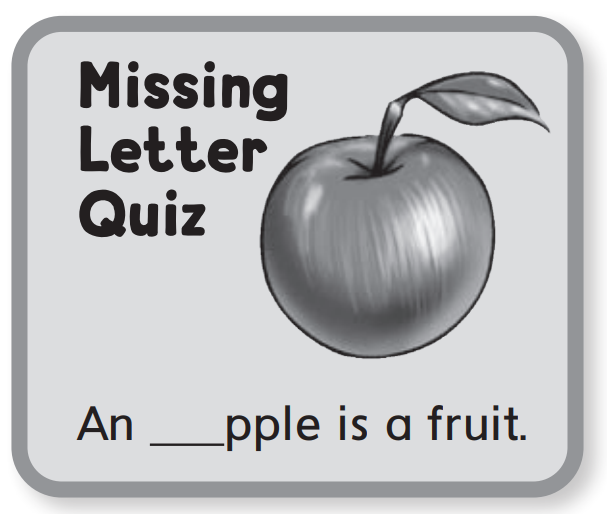 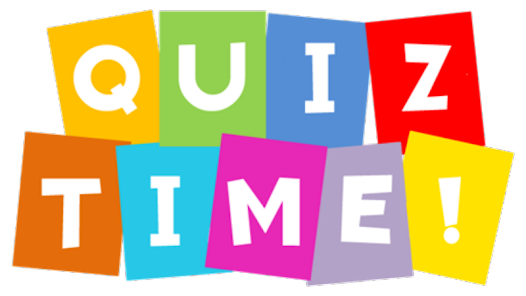 a
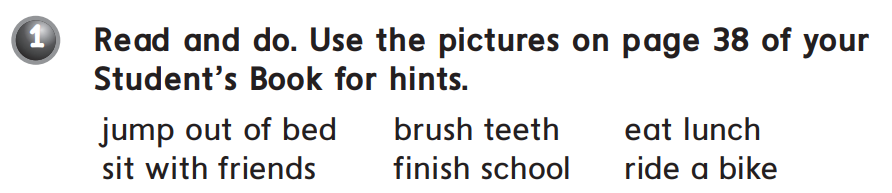 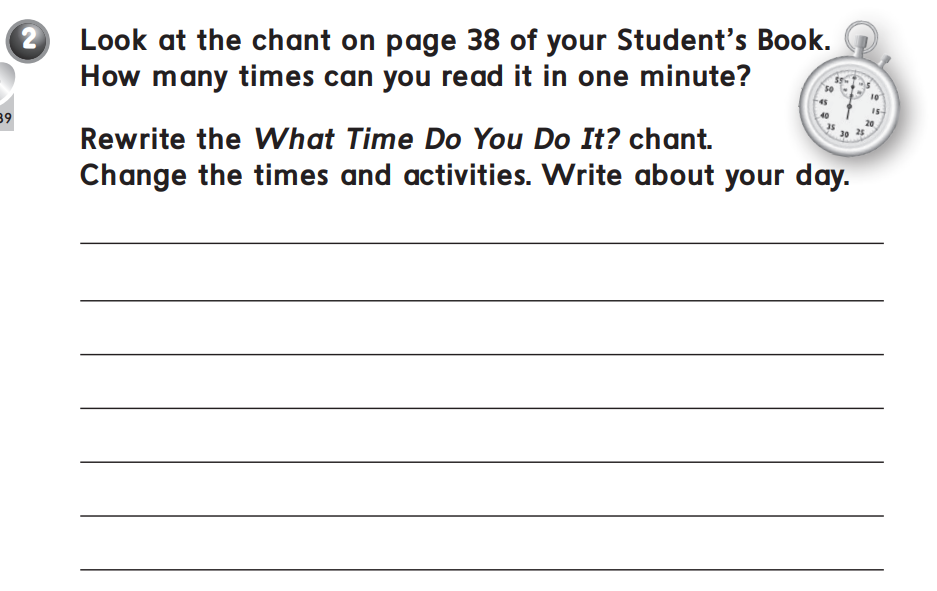 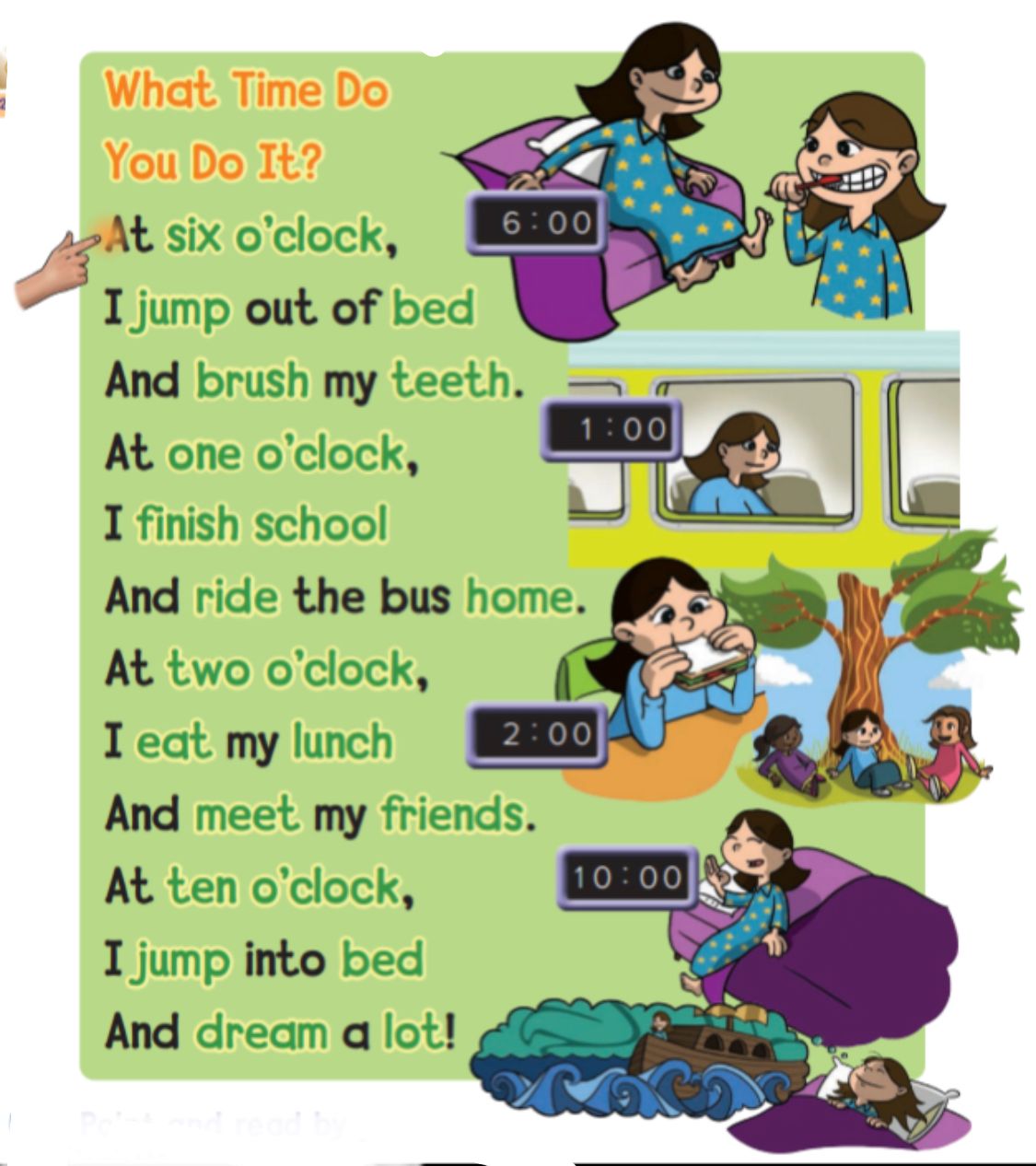 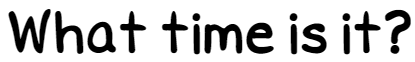 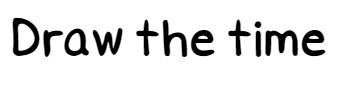 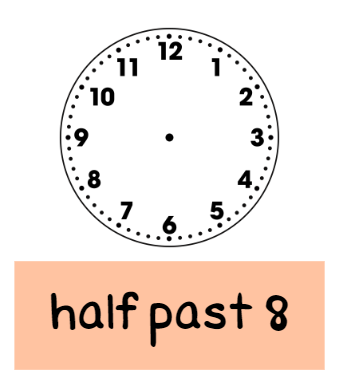 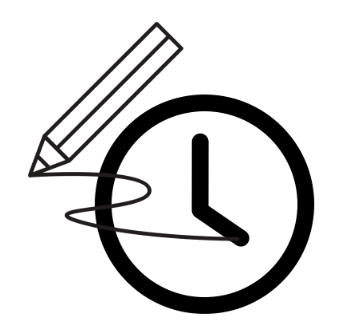 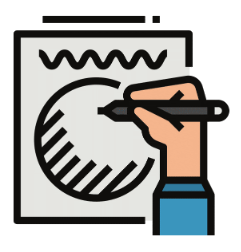 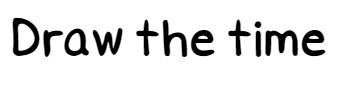 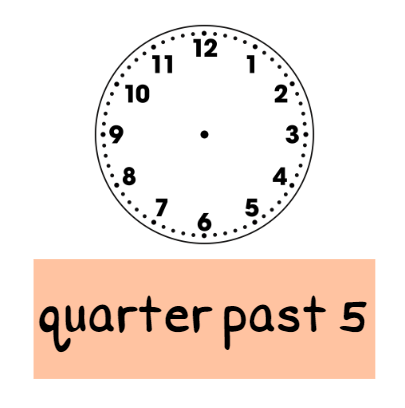 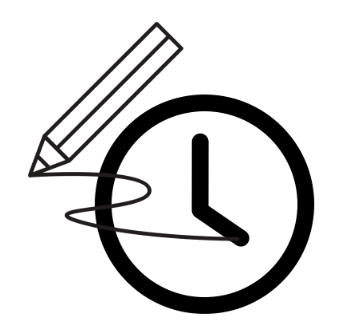 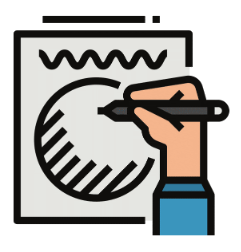 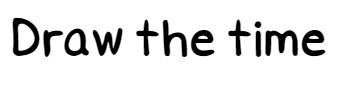 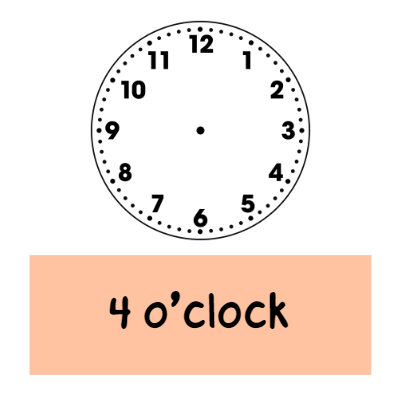 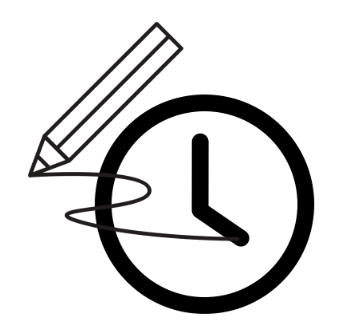 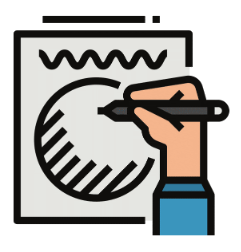 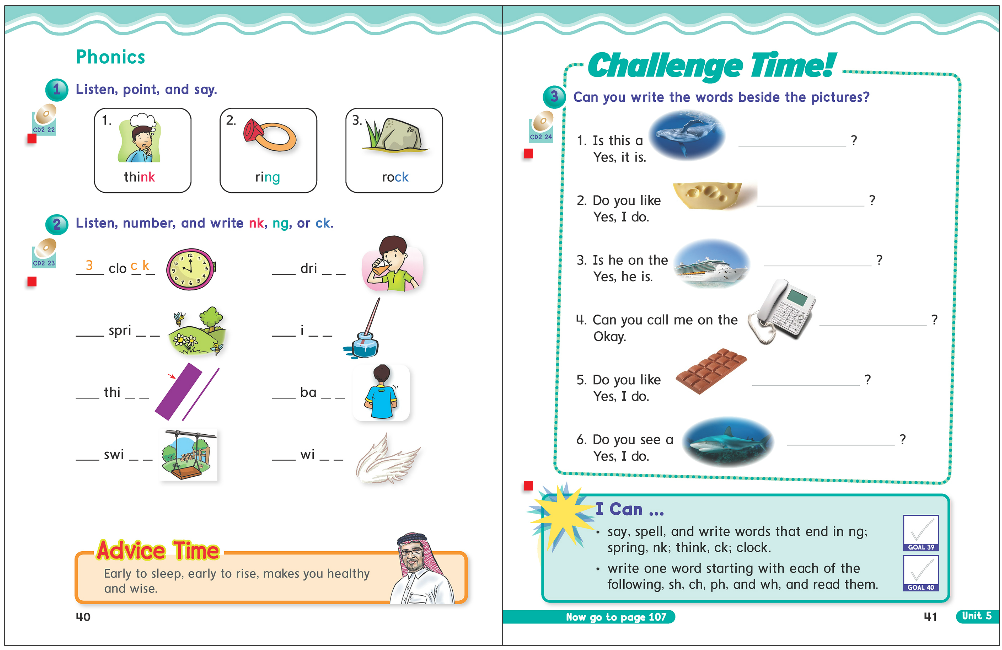 41
40
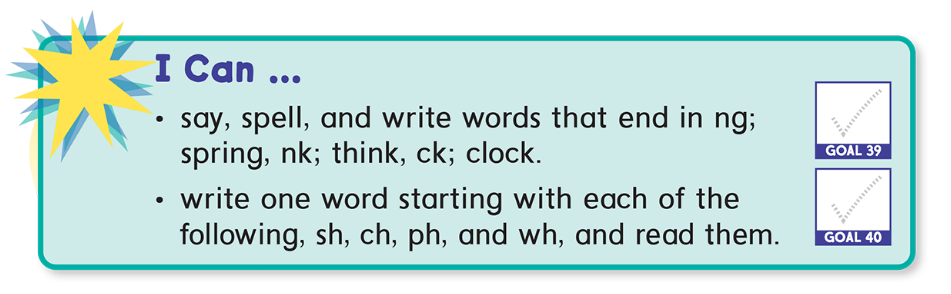 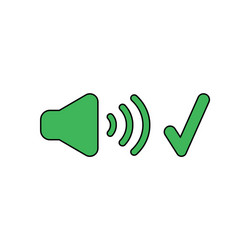 ng
ck
nk
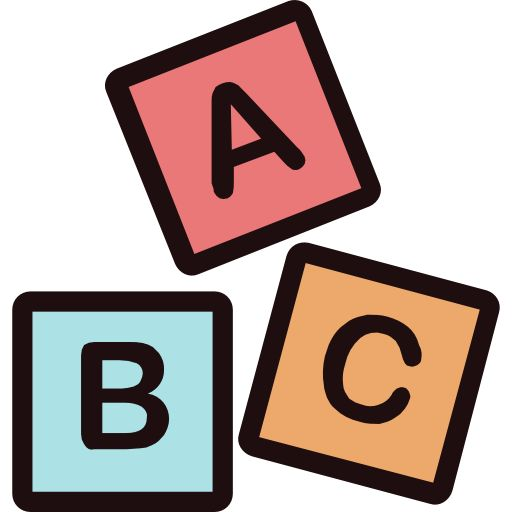 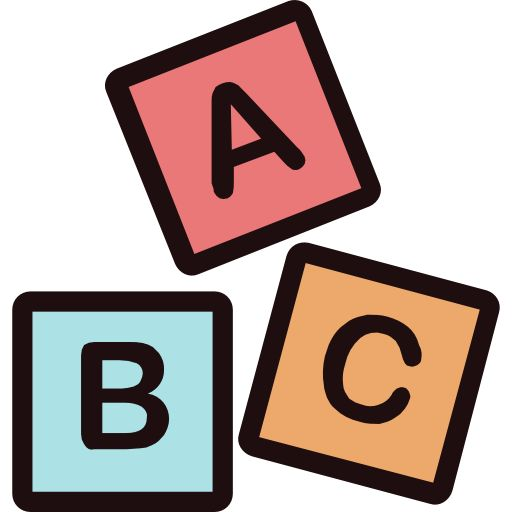 ng
ck
nk
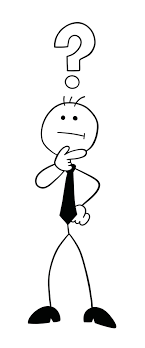 Think
Drink
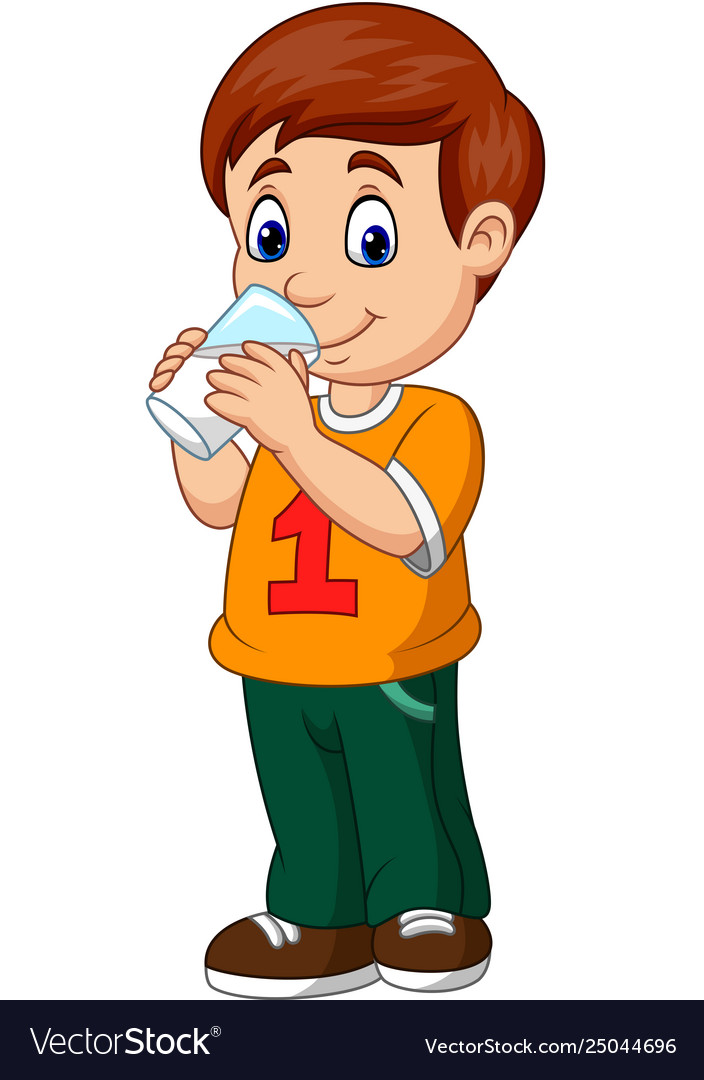 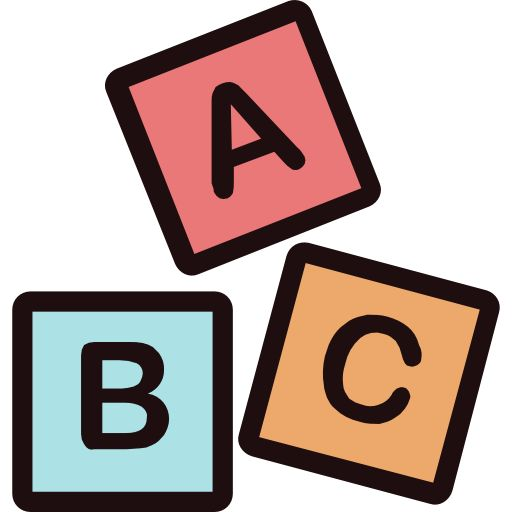 ng
ck
nk
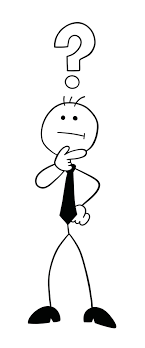 Think
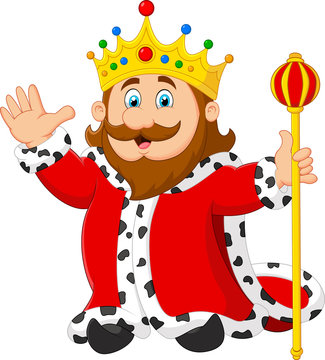 King
Drink
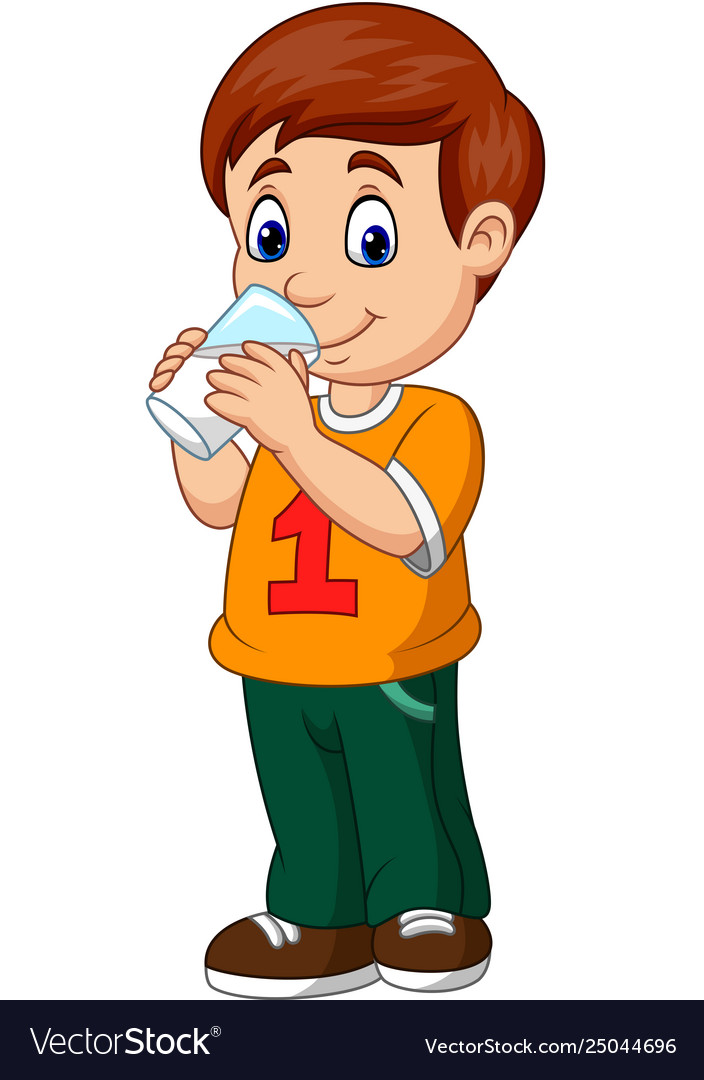 Ring
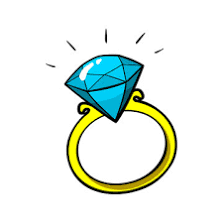 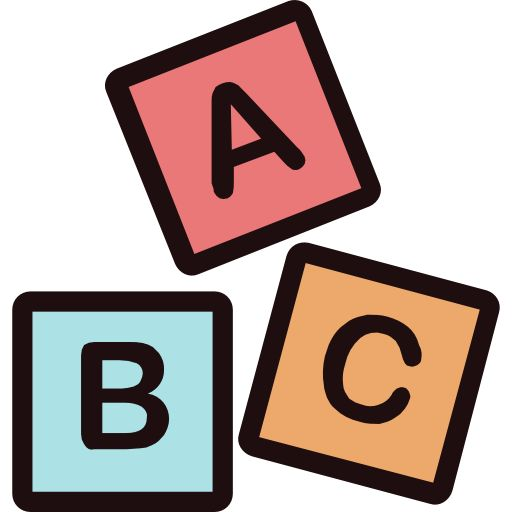 ng
ck
nk
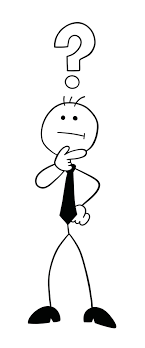 Think
Lock
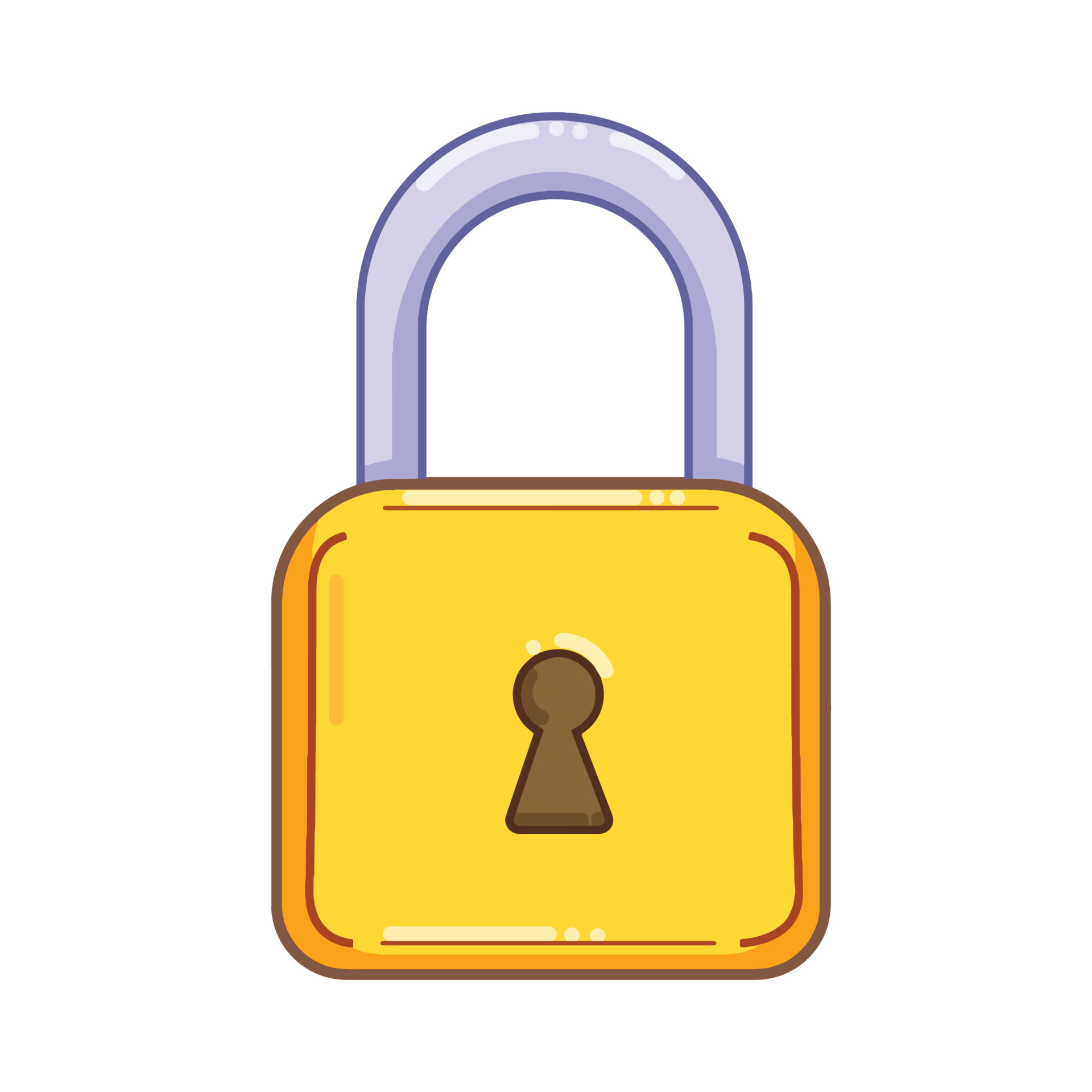 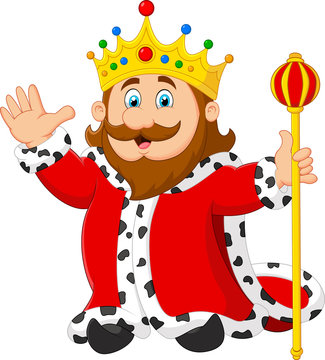 King
sock
Drink
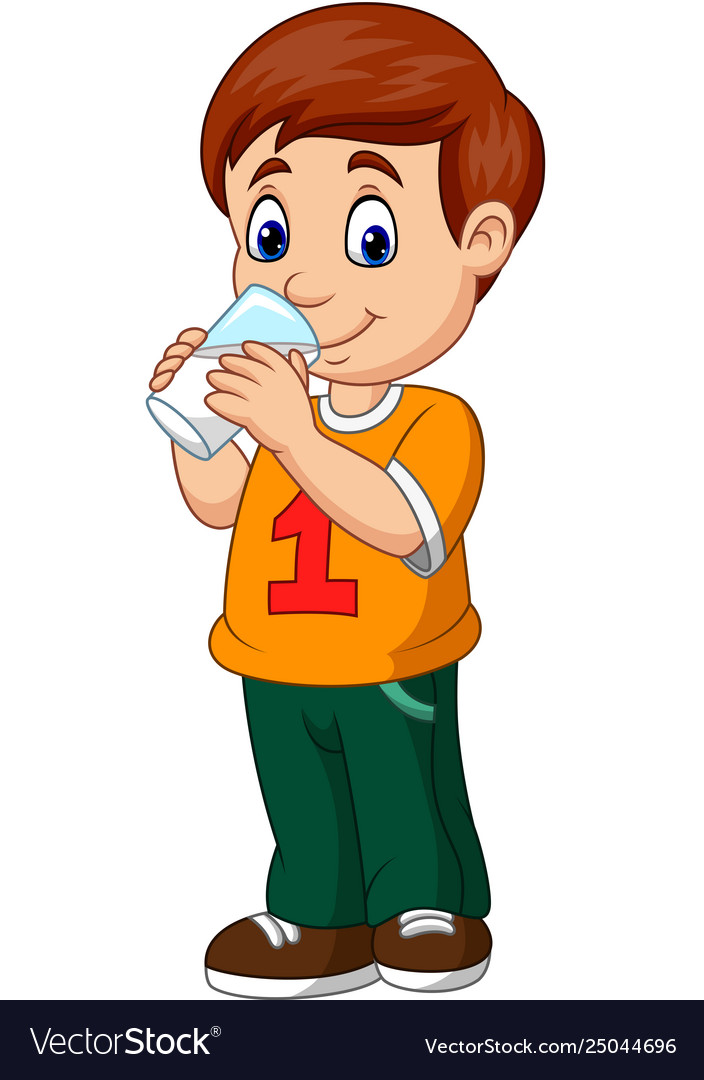 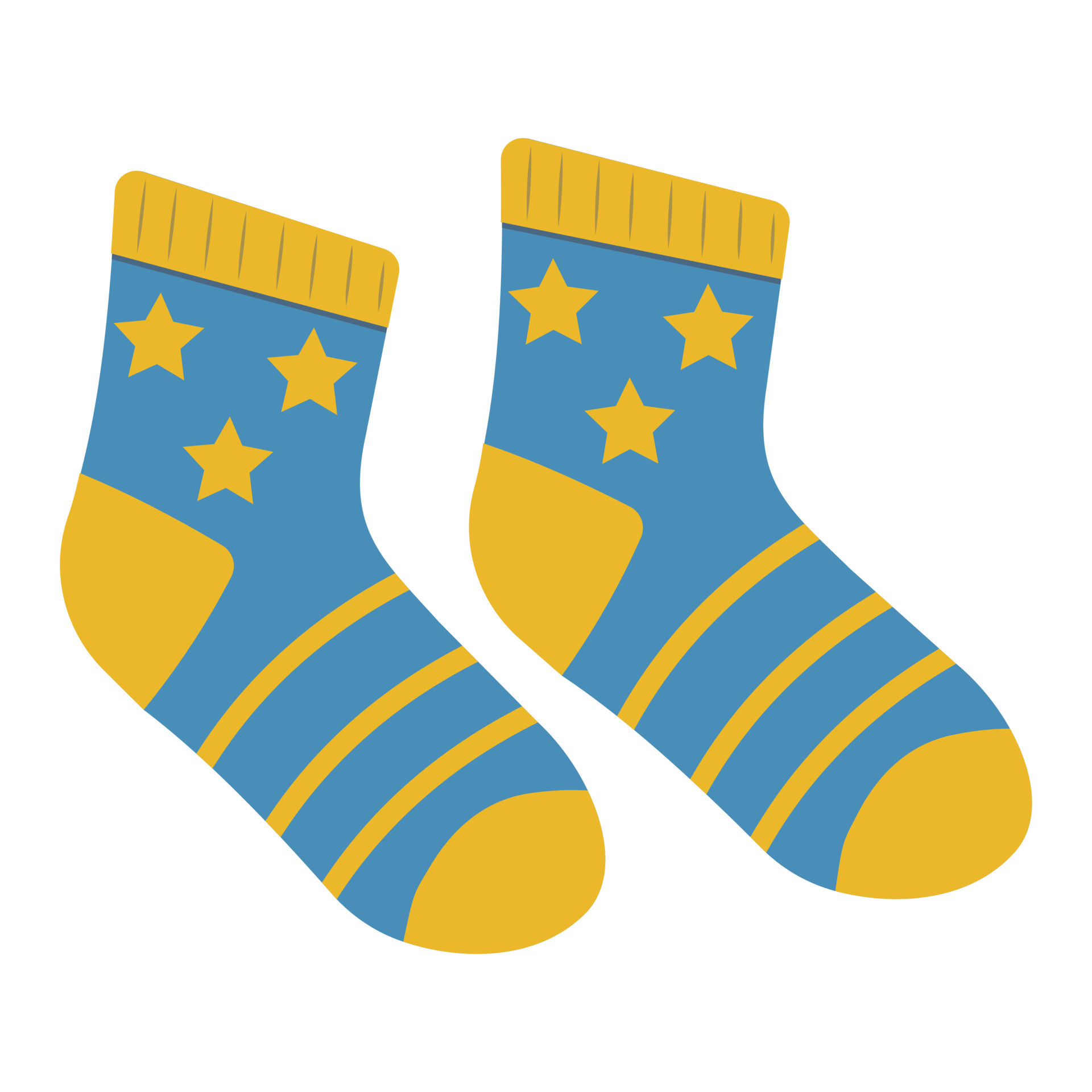 Ring
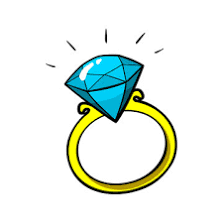 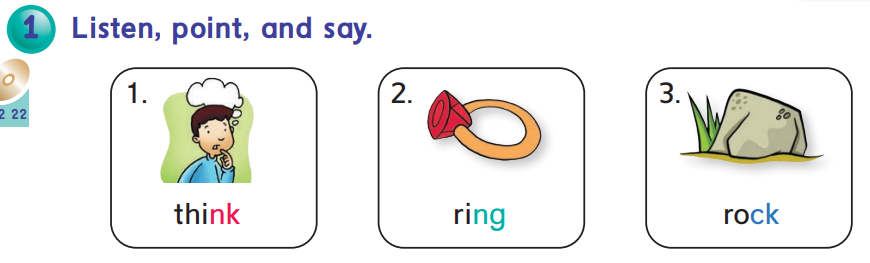 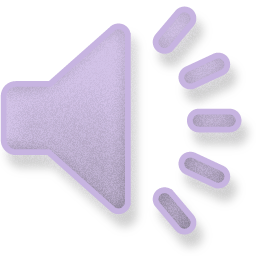 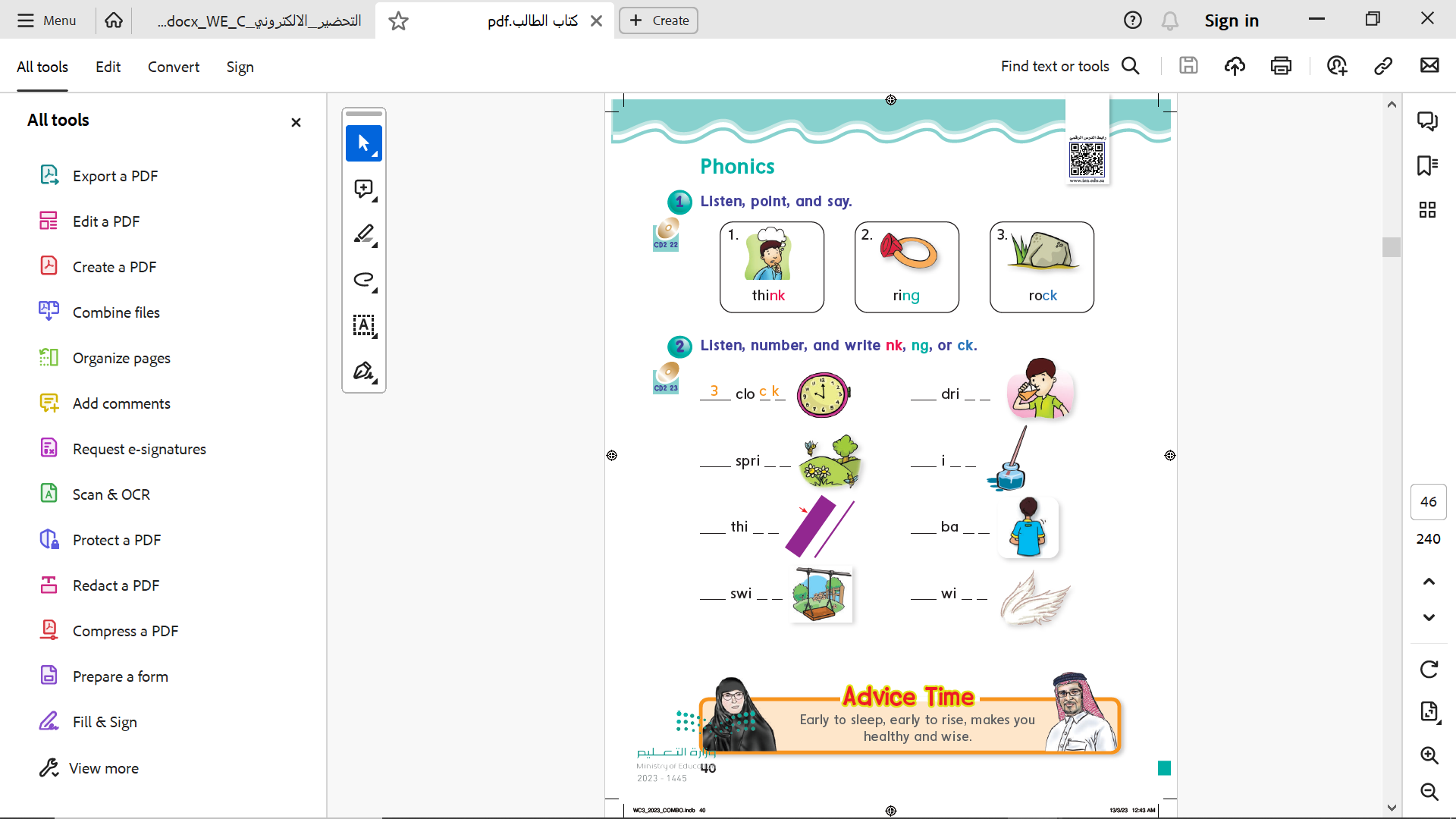 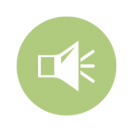 1      nk
1   nk
2       ng
3     ck
3     ck
2      ng
2     ng
Page 39
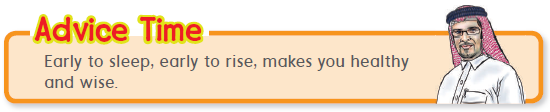 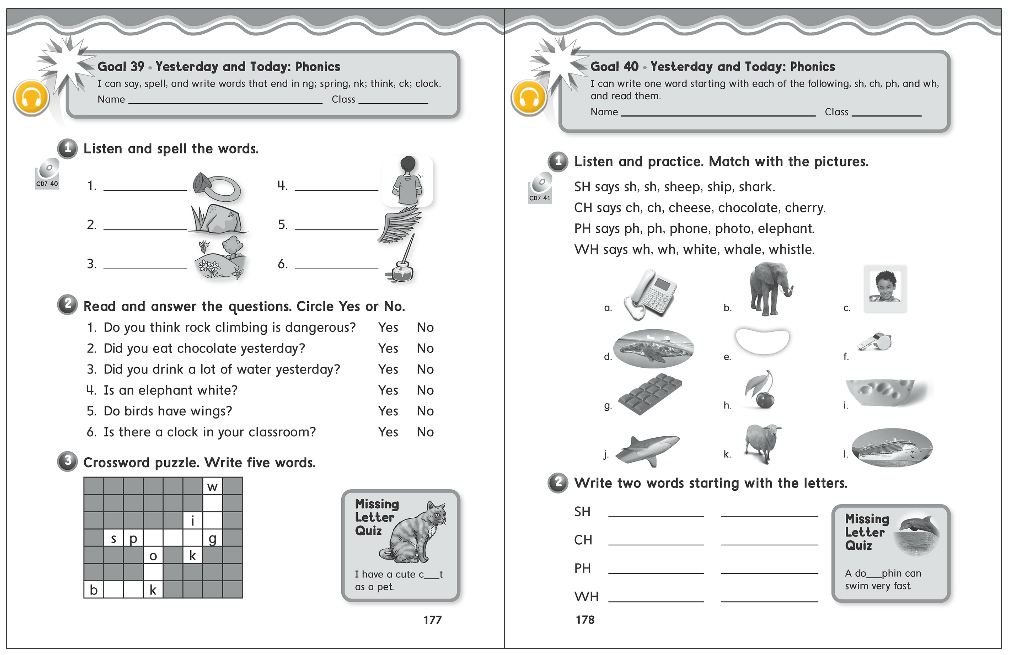 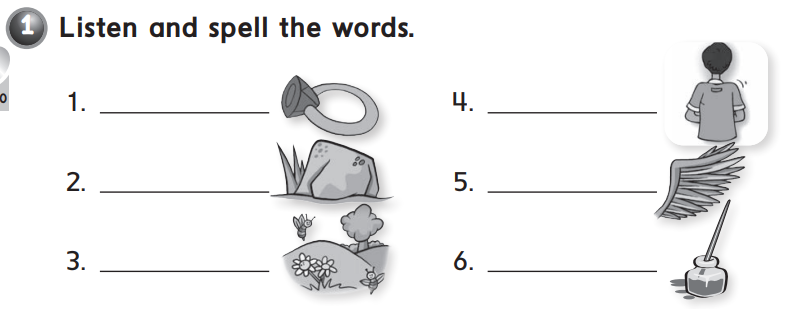 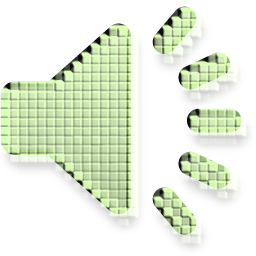 ring
back
wing
rock
spring
ink
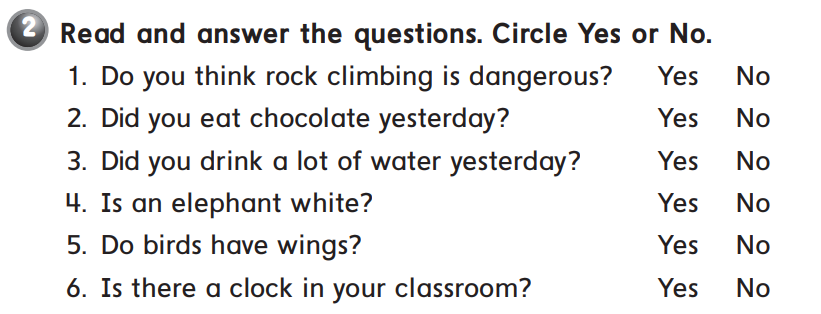 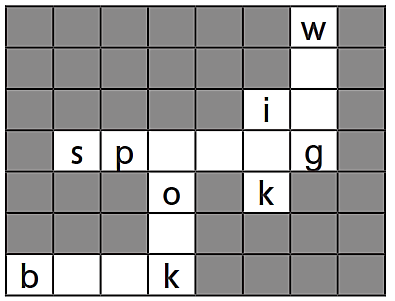 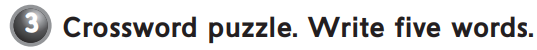 i 
n
r    i    n
c
o   o
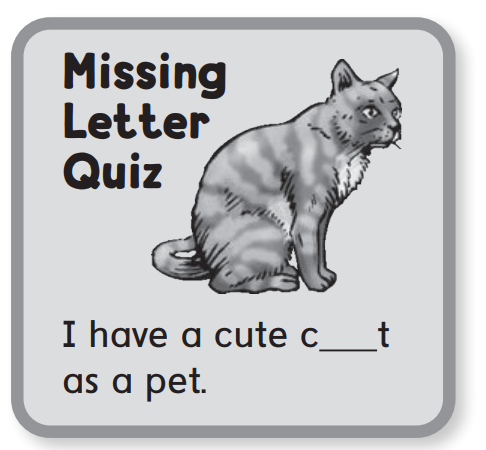 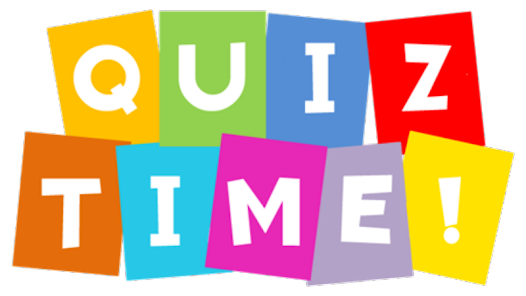 a
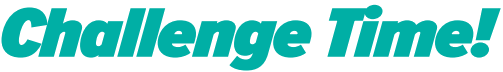 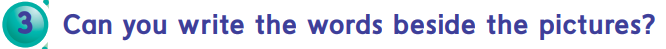 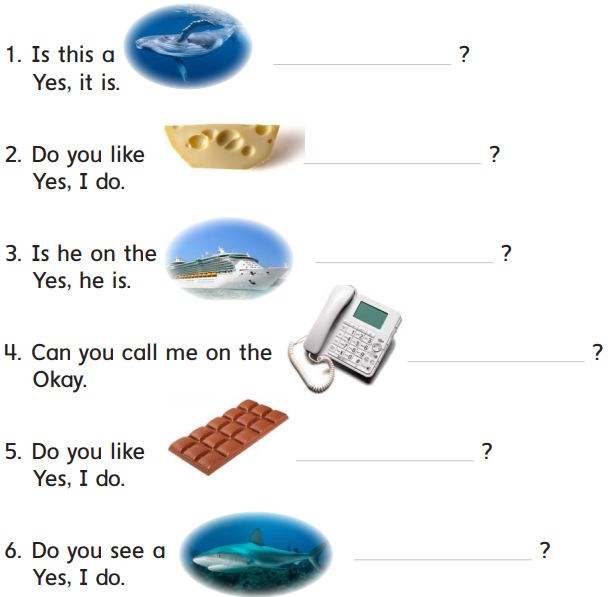 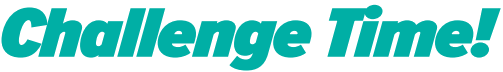 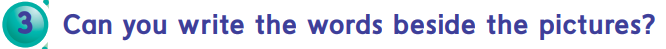 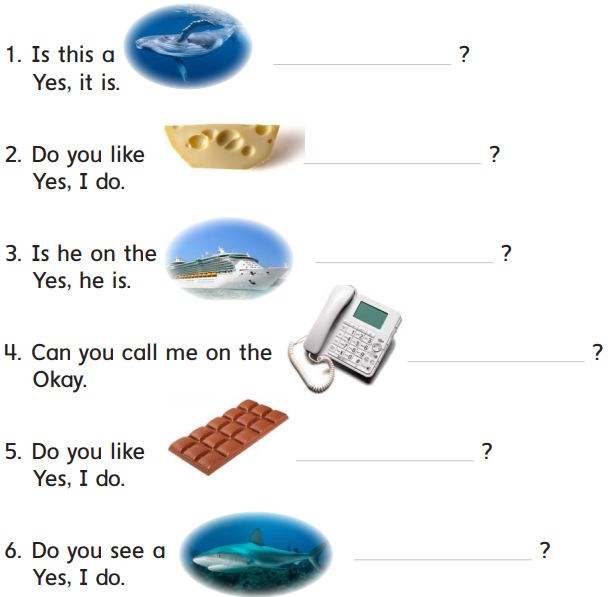 whale
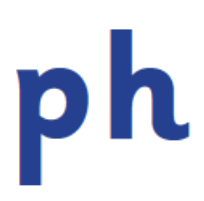 cheese
ship
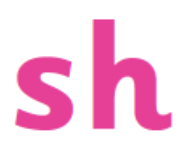 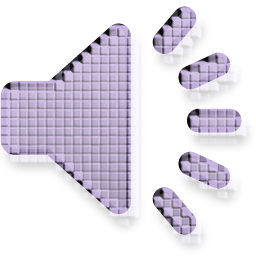 phone
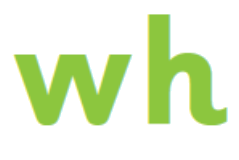 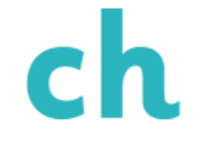 chocolate
shark
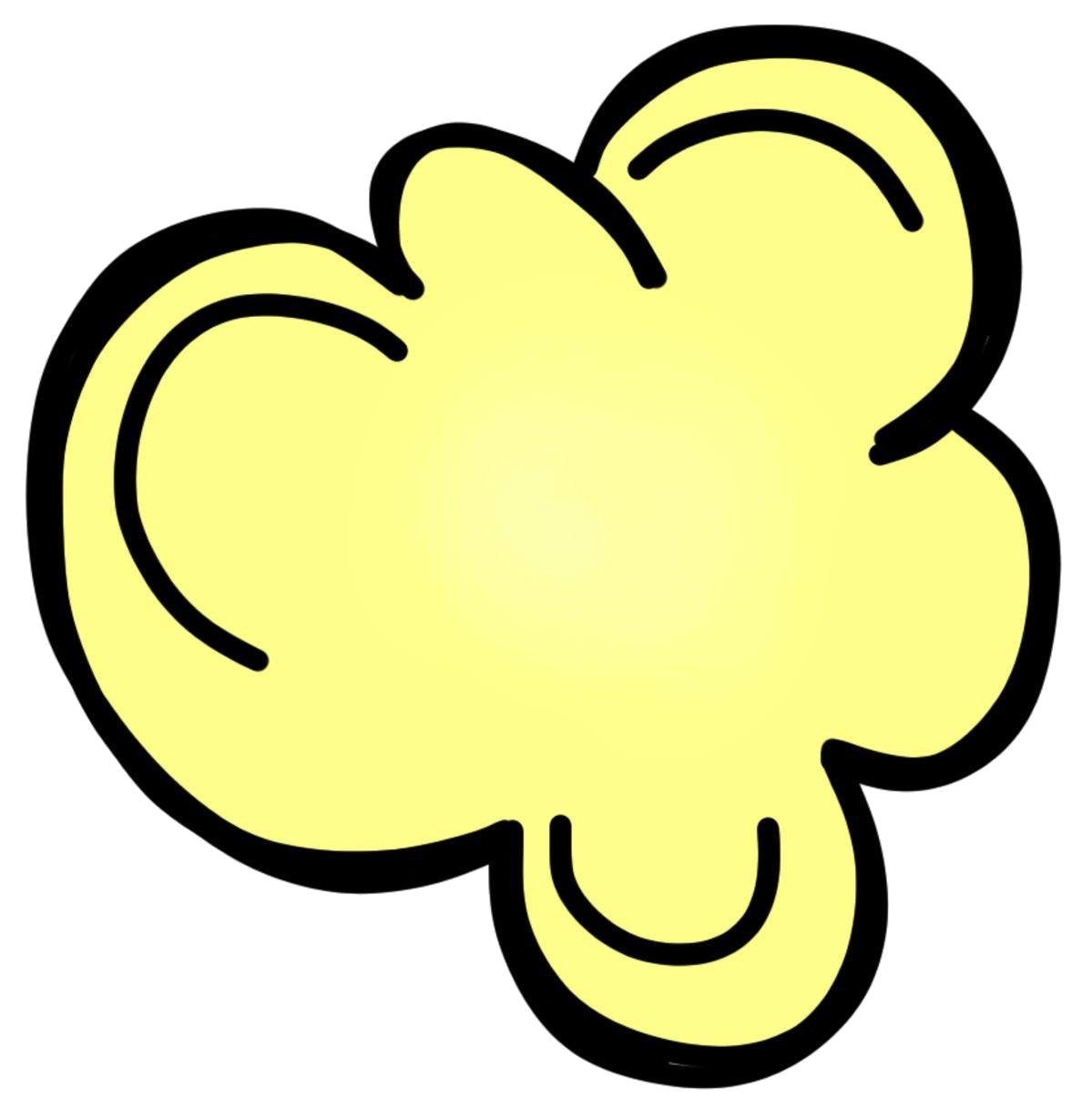 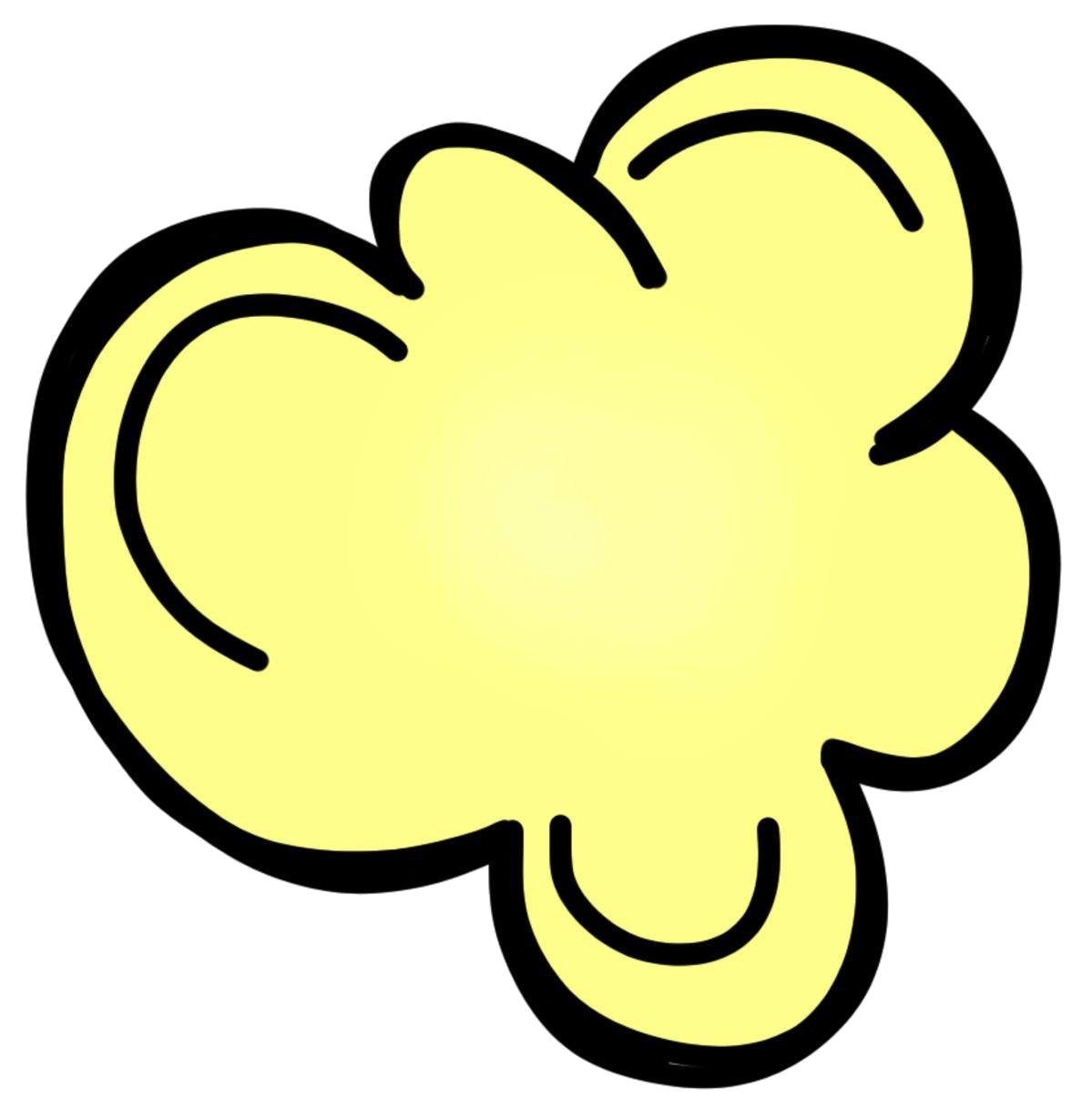 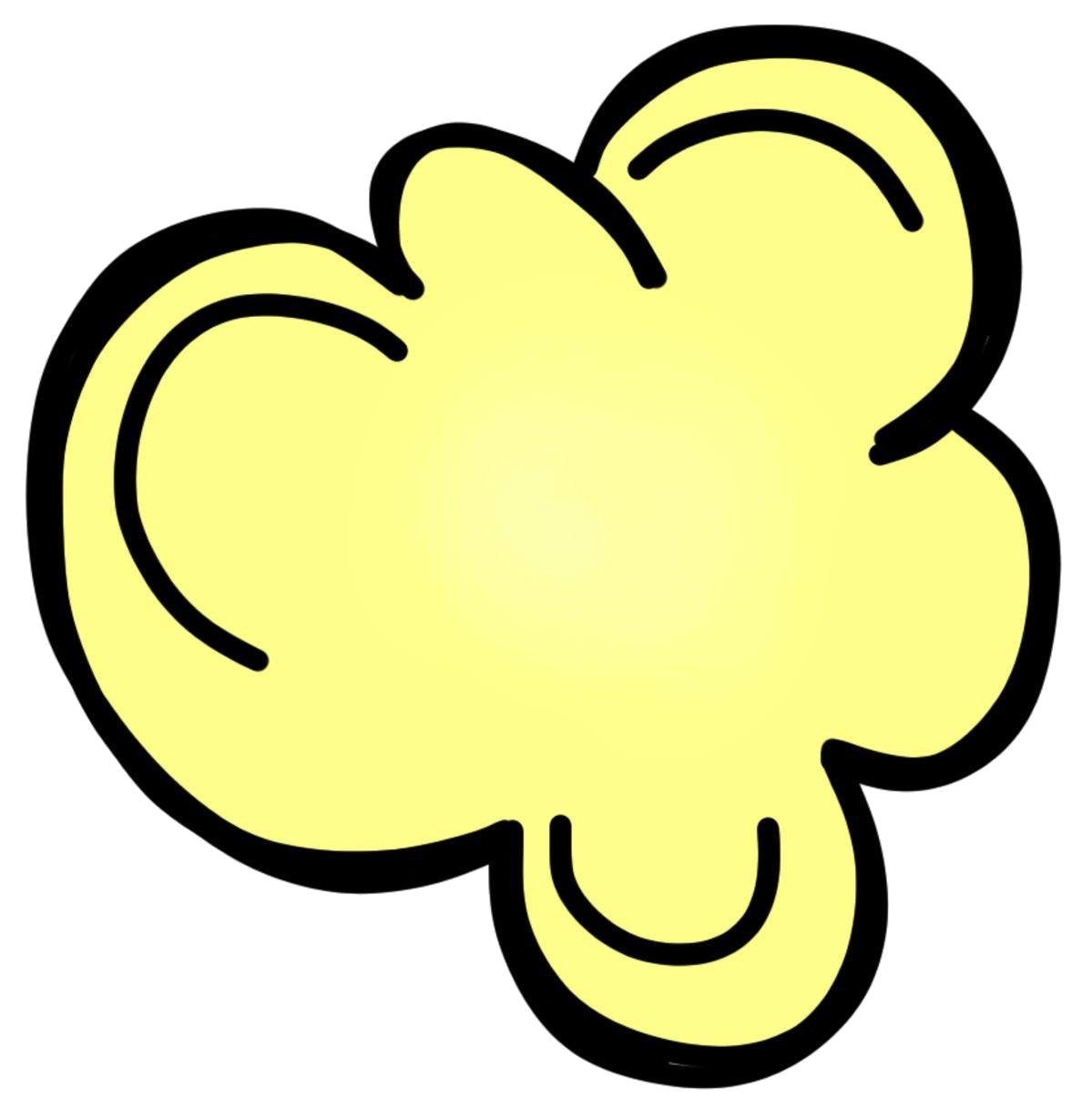 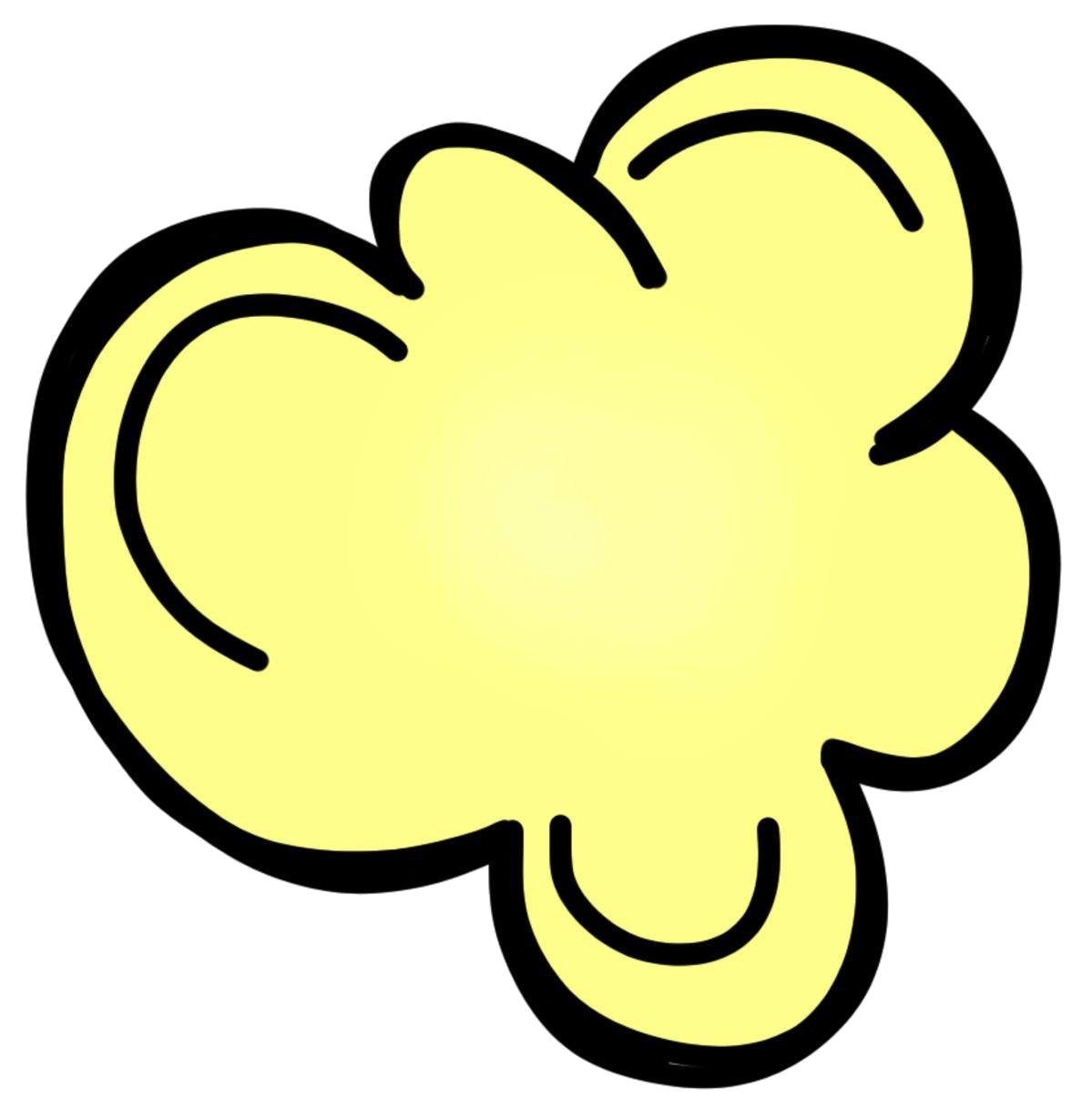 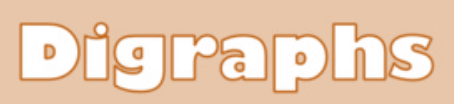 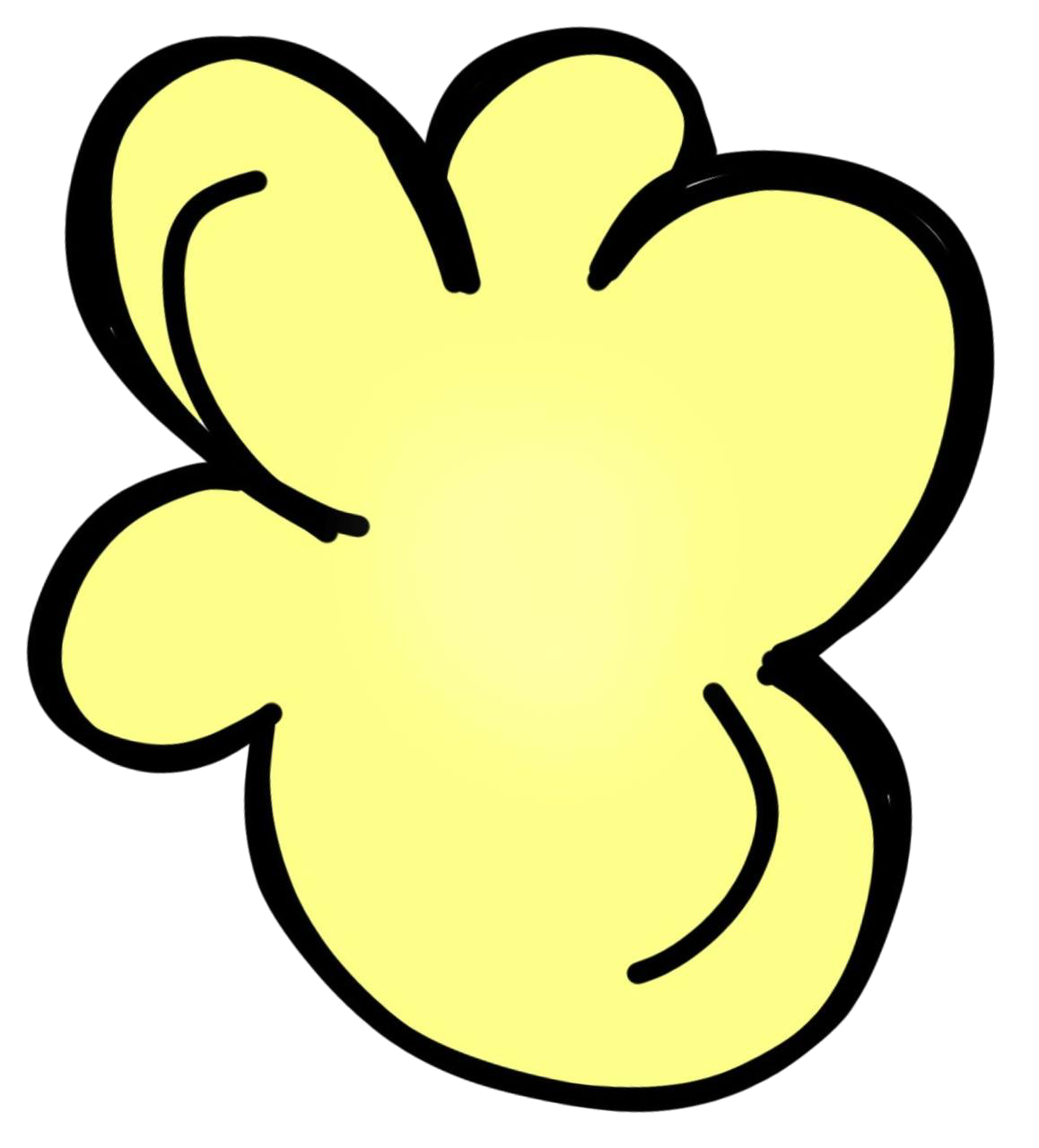 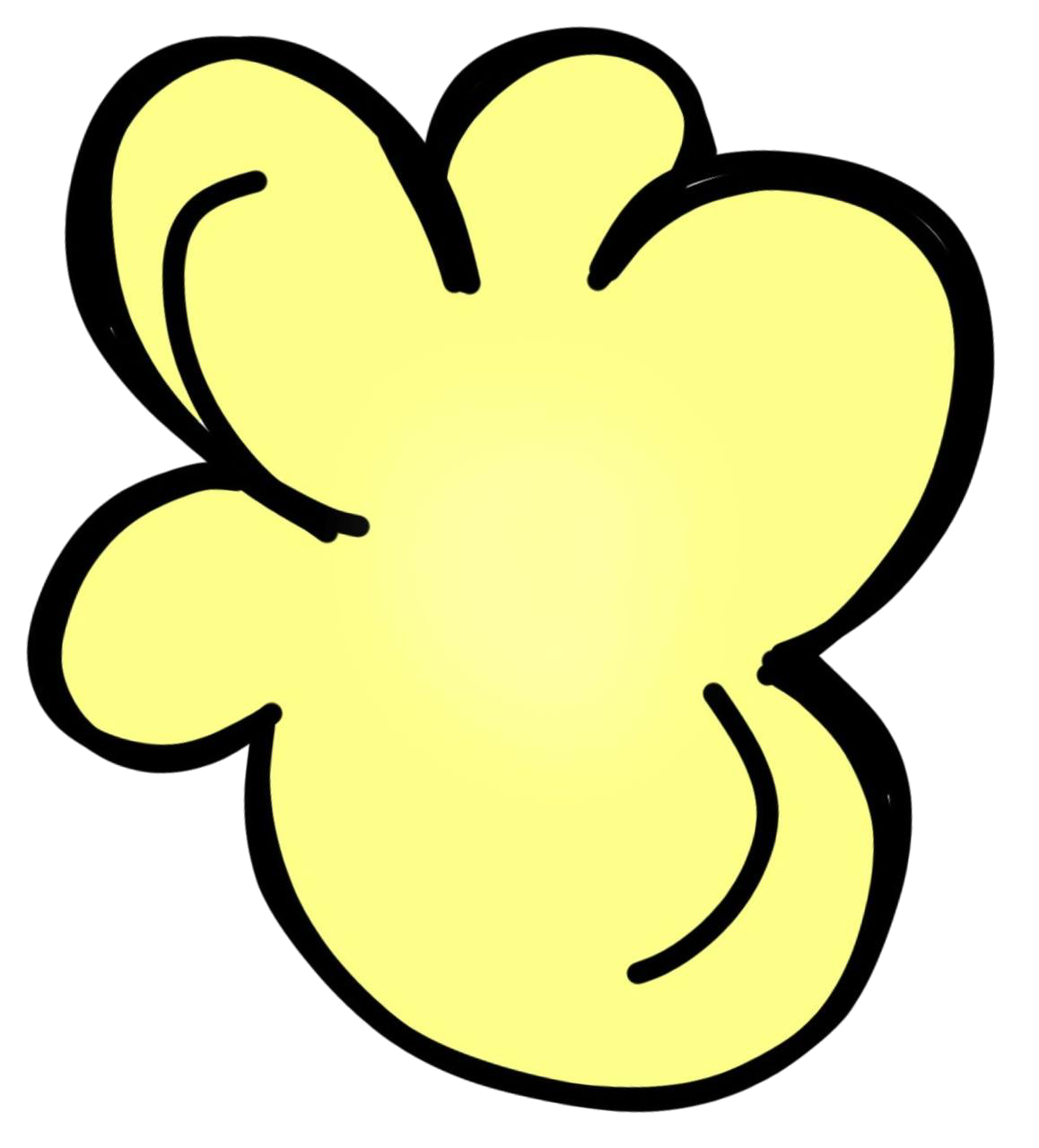 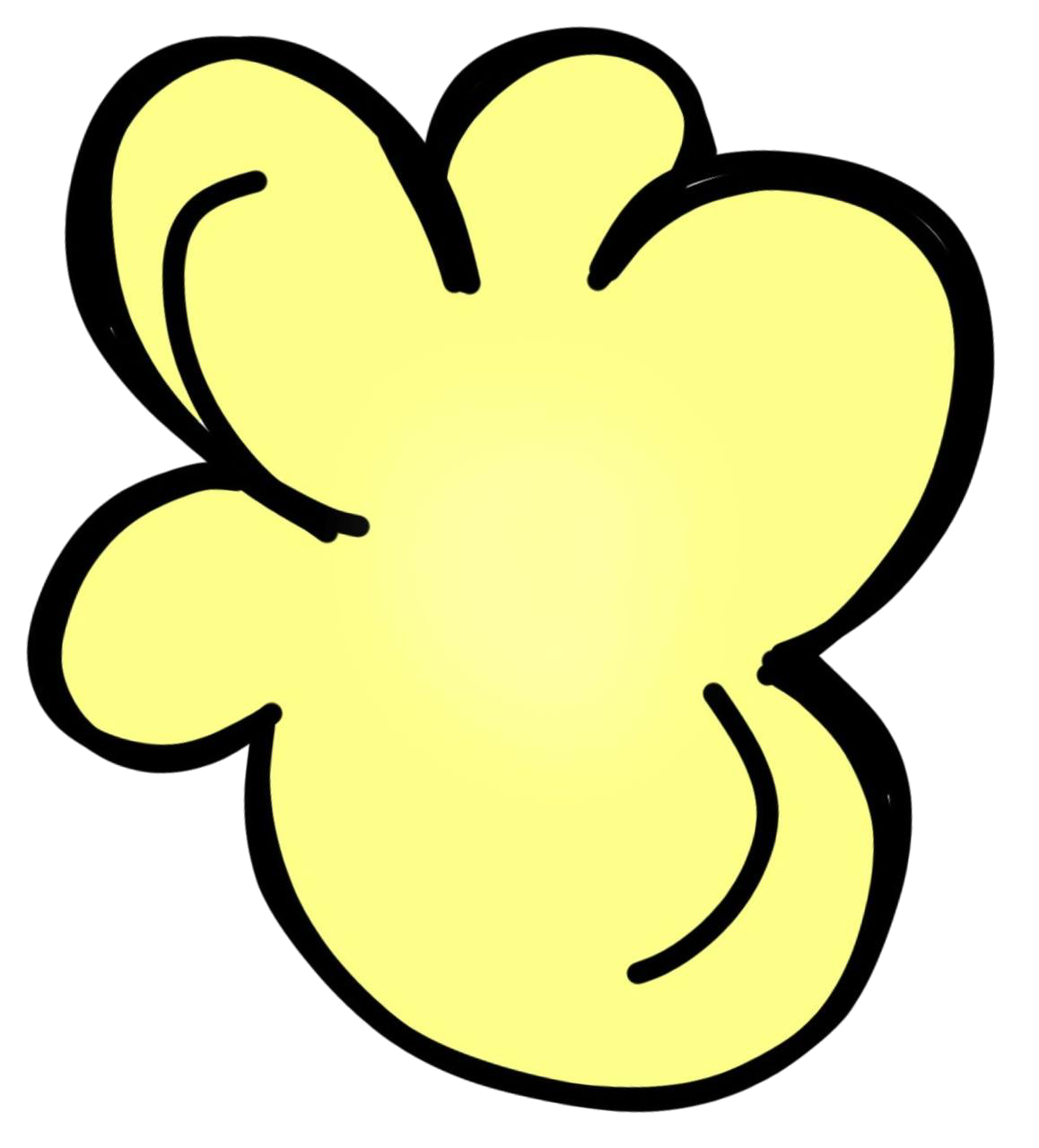 nk
sh
ph
ck
ng
wh
ch
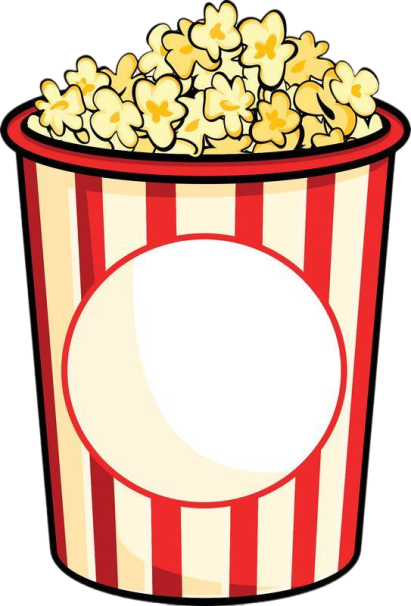 digraphs
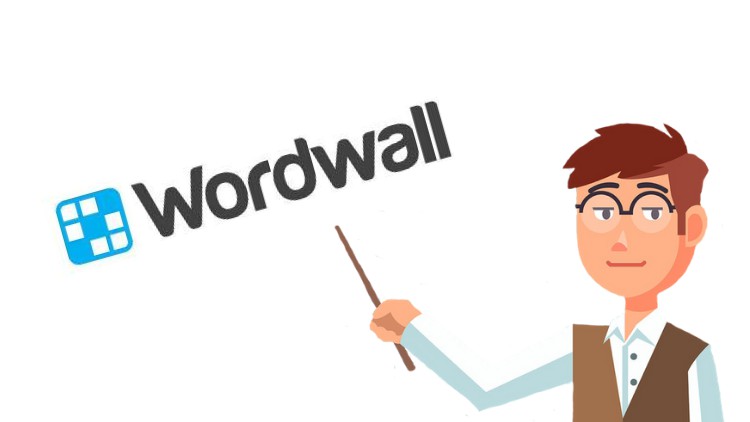 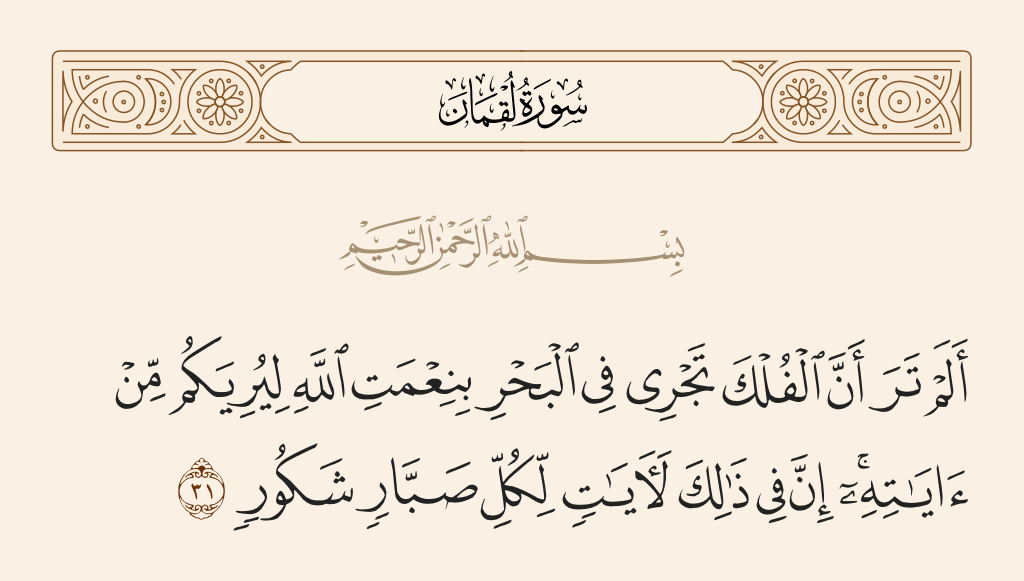 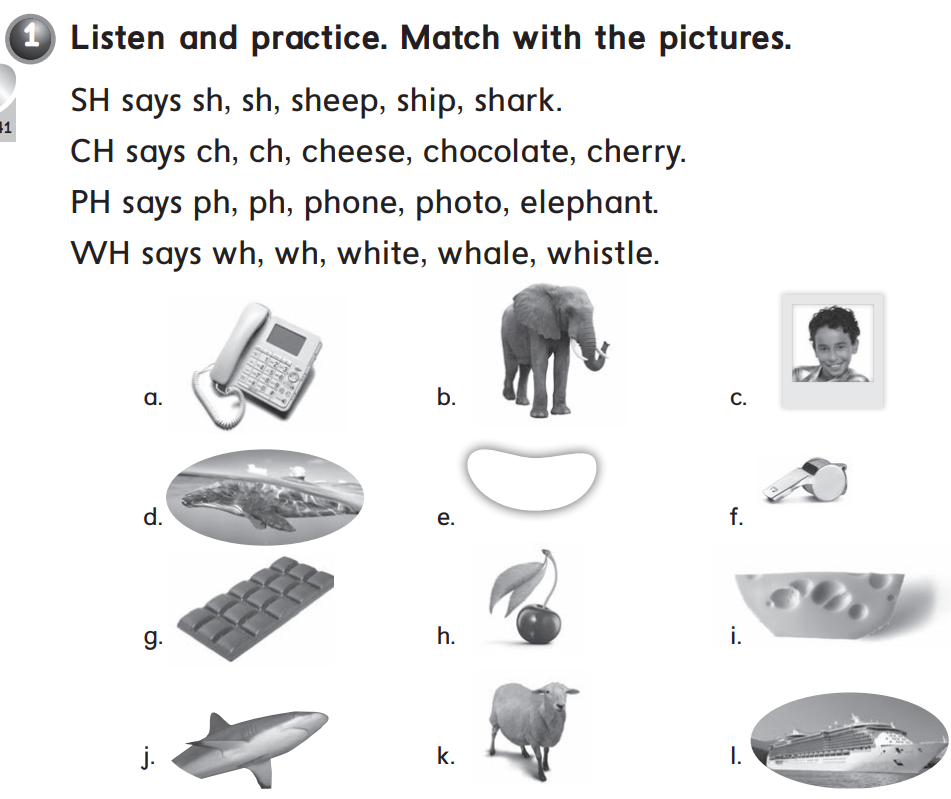 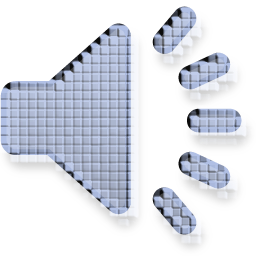 k – l – j
i – g – h
a – c – b
e – d – f
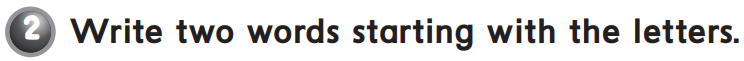 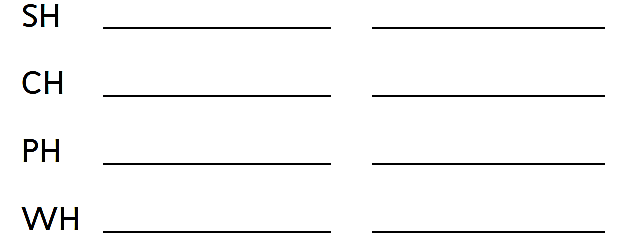 shark
ship
chocolate
cheese
phone
photo
white
whale
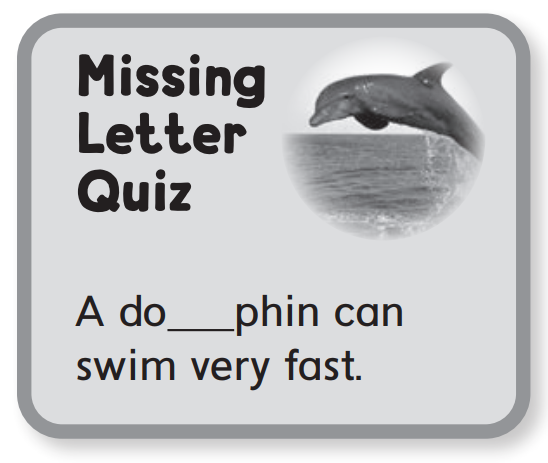 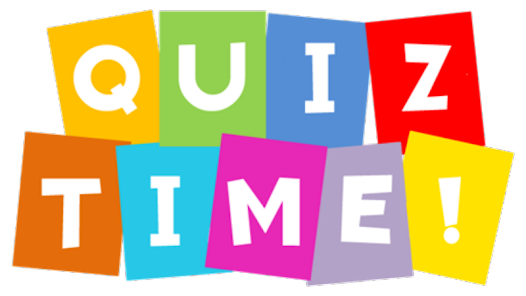 l